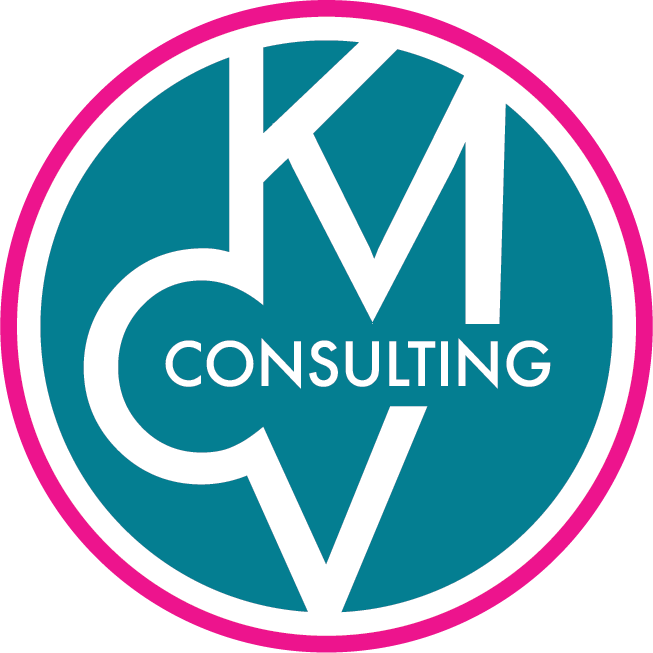 The Ethical Evolution: Practicing ethical social work in technology, 2022
Katie VonDeLinde
KMCV Consulting, LLC
314.775.9517 kvondelinde@gmail.com
Katie VonDeLinde, MSW, LCSW
314-775-9517
kvondelinde@gmail.com
kmcvconsulting.org
Welcome!Please introduce yourself in the chat
Name, preferred pronouns  
Affiliation (organization or area of interest, role)
Answer one of the following in chat:
Favorite technological “tool” (fun or business)
Biggest concern about using technology
One word that comes to mind when you think of “technology”
[Speaker Notes: 1:00-1:15

My intro-focus on ethics includes client self determination and intersectional analysis-why tech? issues abound!
NOT an expert on technology itself-help you understand the changes, think about your level of protection, and find resources to increase your clients safety and access and your own safety
At table-

Read room-some kind of individual or group clinical work? Community work? Work in non-profit? Private practice? 

What are ethics? Guidelines for our profession-an overall map not “siri” directions; therefore I won’t be telling you what to do with technology; but helping us all think about how technology impacts our clients and our practice]
Virtual learning strategies
What do you need from yourself, each other, Katie?
What “hacks” have you developed?
Frequent breaks
Movement
Focus
Interaction and play!
Paper or place for notes
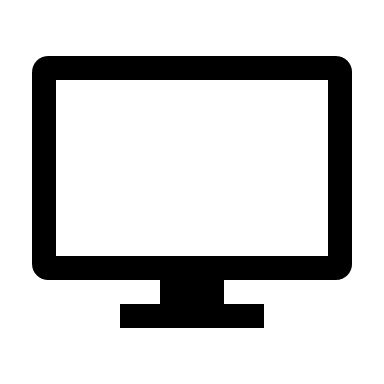 3
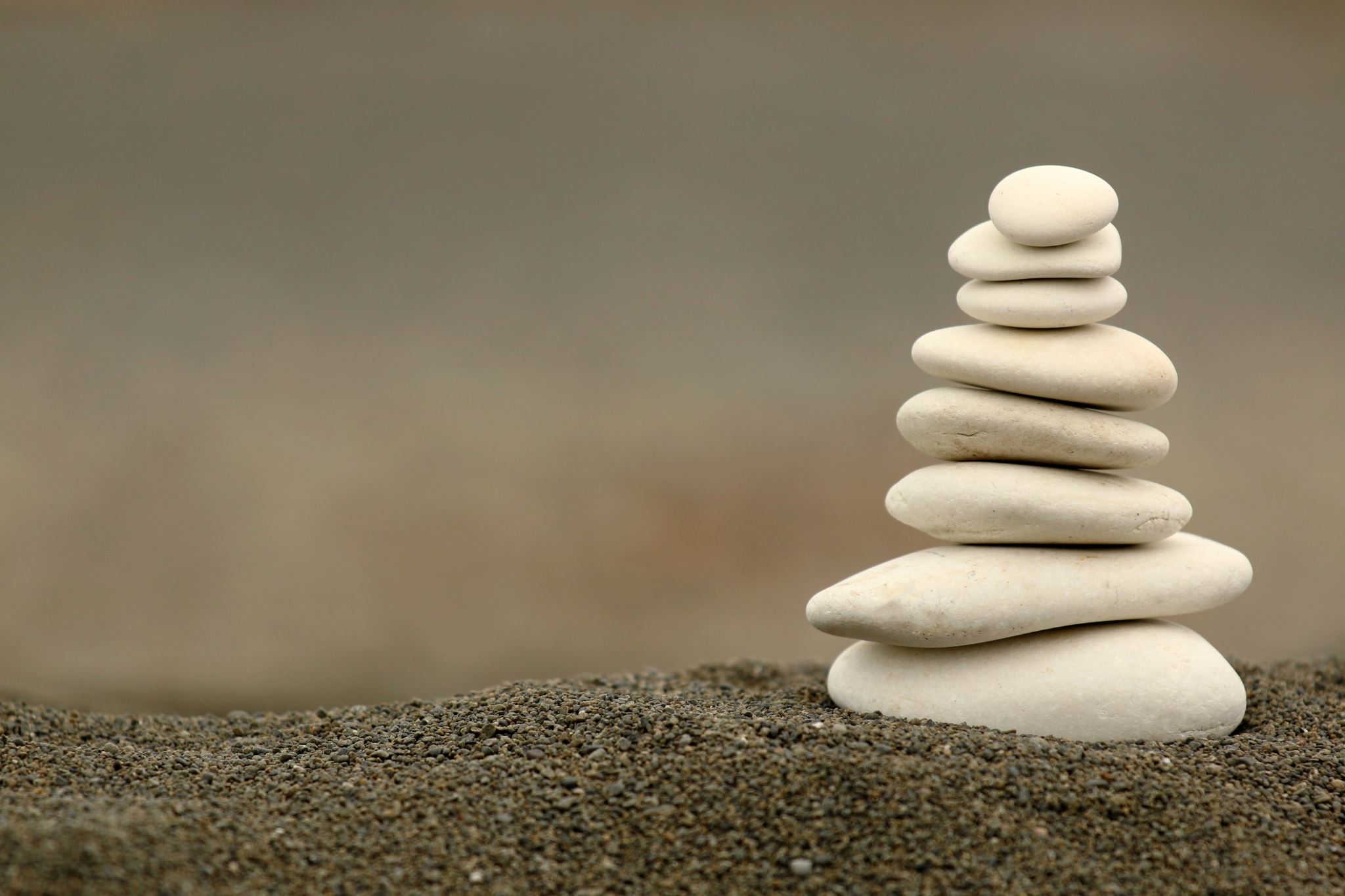 Foundational ideas
[Speaker Notes: Who am I? Not an expert in technology OR a lawyer
Why am I here?
Why are you here?

Balance general information with COVID situations

Recognize that this presentation was scheduled for January--I updated the presentation based on the latest information HOWEVER everything is changing and in motion; most of the nation ethical experts are also still working through ideas-so, if we get stuck, we can work collectively to problem solve and then move forward from there.]
Agenda
Current situation with TECH
Ethical decision making
Beyond COVID: Social Media Policies
Evaluation
To consider:
How did COVID-19 change your use of tech?
What concerns do you have about using technology in practice?
What challenges are you facing?
What are the benefits of technology?
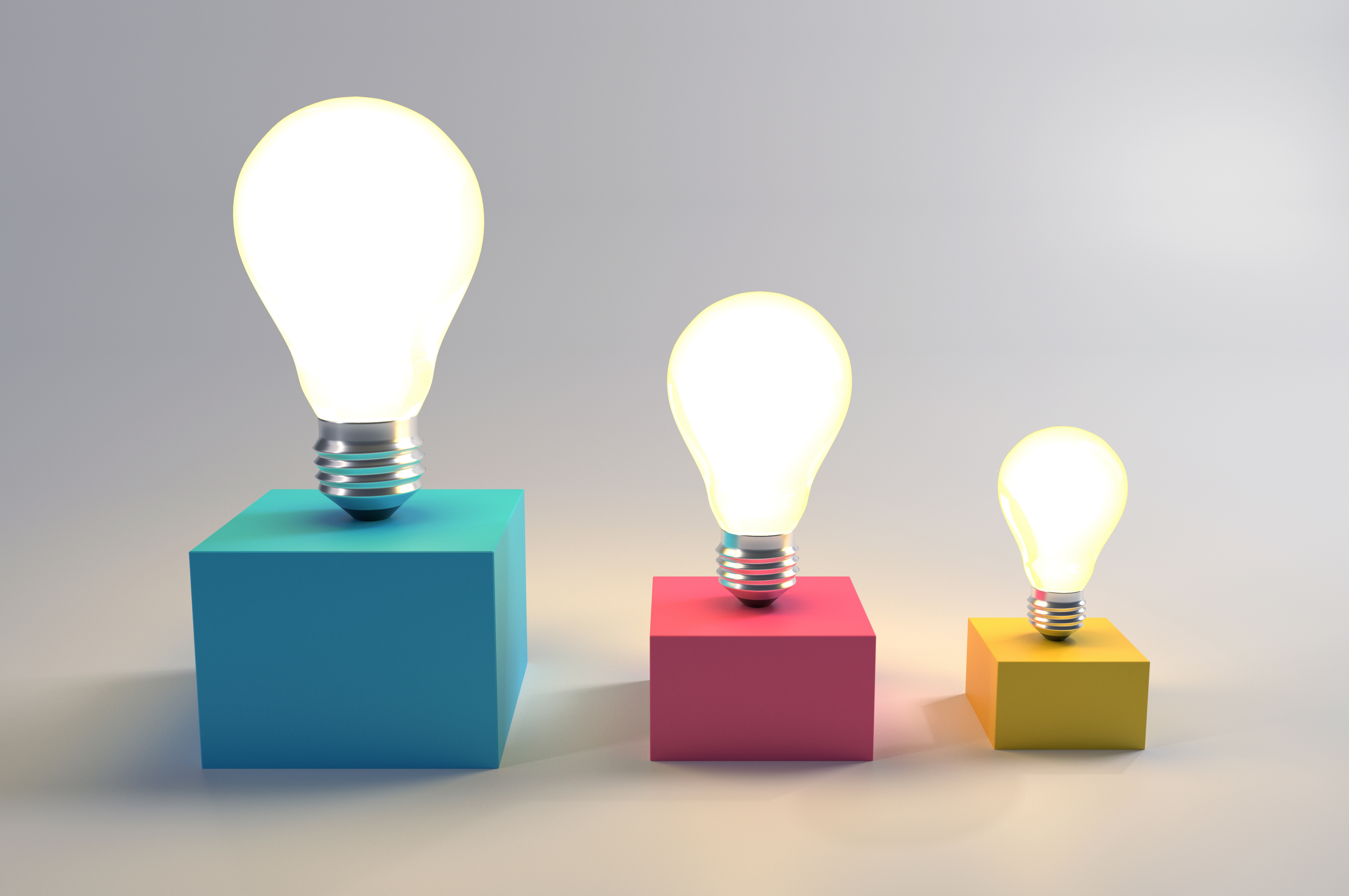 [Speaker Notes: What are your new fears? Concerns?
Any hidden strengths?]
Question:
I feel completely comfortable using technology in my practice
I have some concerns about using technology in my practice
I am very concerned about using technology in my practice
[Speaker Notes: Share in chat your responses-why did you choose that?]
Evolution of ethics
Digital/Technological
Risk Management
[Speaker Notes: 1:15-1:25
Ethical codes 3 major issues:
Address problems of moral hazard; issues when profession’s self-interest may conflict with public interest
Example? For example, social workers safety when working with folks with histories of violent crimes; 
Address how professionals should behave to enhance and maintain professions integrity
Example? Accepting gifts from clients; facebook friends! Dual roles etc. 
Professionals’ duty to serve the public interest
Current example-social workers responsibility with “splitting up families”; duty to report child abuse to the government? 
Standards evolve OVER time reflecting changes in culture, mission, methods and priorities; “matured” 
Doesn’t give us answers on ALL ethical questions (for example, how to deal with “collateral” friends and families who attend session but who aren’t clients) but “preamble suggests 

Evolution of ethics 
Why the changes (Reamer, 2014; http://www.socialworktoday.com/news/eoe_061614.shtml) 
 Overlapping “periods” starting late 1800s
(pre code of ethics) Morality period-focused on morality of clients rather than professionals
First code of ethics- Values period-began exploring core values of client dignity, self worth, self determination, confidentiality; conflicts with professional values, broader society values, and social work personal values-especially in the 1960s/1970s civil rights, women’s rights, welfare rights, discrimination 
https://www.socialworkers.org/About/Ethics/Code-of-Ethics/History
	Original 1960, one page
	https://www.socialworkers.org/About/Ethics/Code-of-Ethics/g/LinkClick.aspx?fileticket=lPpjxmAsCTs%3d&portalid=0
First revision 1967, non-discrimination added (7 years) 
 
Ethical dilemmas and decision making period: 1970s/80s emergence of bio ethics, increasing numbers of scholars in many professions stared studying moral philosophy, ethical dilemmas including conflicts between duties and obligations-including limits of confidentiality rights, boundary issues, dual relationships 
2nd revision 1979, significant changes; created principles, started looking more like our current code
https://www.socialworkers.org/LinkClick.aspx?fileticket=eKQXR46sasc%3d&portalid=0 
(maybe snip some of this?)

Ethical risk management period
Increased publicity re: lawsuits and licensing board complaints; malpractice, negligence, Professional ethics no longer was limited to questions such as what’s the right thing to do in this complicated situation? For many social workers, ethics now included questions such as “Can I be sued or have a licensing board complaint filed against me if I...?” Ethics-related risk management became a relatively new component of social work education and training.
1990s-changes in 1990, 1993 added sw impairment and dual relationships
1996-Last MAJOR revision to the code; 
1999 minor revision

Digital Period
2006 Ethics summit; examined the 1999 code of ethics; wrote a report but didn’t suggest any changes at that time to the actual code; suggested more rigorous education regarding the code and critical thinking tools 
https://www.socialworkers.org/LinkClick.aspx?fileticket=CNE9p7ux5wk%3d&portalid=0
2008-incorportaed sexual orientation, gender identity and immigration status into non-discrimination standards
Current changes PREDOMINANTLY focus on technological changes-19 new clauses BUT NO New Standards
No significant change for 22 years! (1996 things images?)]
Hot topics in world of ethics
[Speaker Notes: 1:25-1:30
-concerns about language (disabled/able)
-cultural competence vs. cultural awareness”
-current political and funding environment (Weinberg, 2010; https://www.tandfonline.com/doi/full/10.1080/10428231003781774 
Structural barriers-placed ethical responsibility on individuals Insufficient resources, problematic institutional polices, legal requirements, scare organizational supports, inadequate staffing, intense work pace; 2008 National Association of Social Work study, the greatest stressors for professional social workers were identified as the lack of time to do the job (31%) and workloads (25%) 
-professionalism and fear (https://www.reddit.com/r/socialwork/comments/302bgl/social_work_as_a_bullshit_job_critiques_of_social/?st=jflhjzqt&sh=a56ed5b4)]
2021 Changes to NASW code
Preamble
“Professional self-care is paramount for competent and ethical social work practice….social work organizations….are encourages to promote organizational policies, practices, and materials to support social workers’ self-care”
10
2021 Changes to NASW code
1.05 Cultural competence
(b) …action against oppression, racism, discrimination, and inequities, and acknowledge personal privilege
(c) SW should demonstrate awareness and cultural humility by engaging in critical self-reflection (understanding their own bias and engaging in self-correction); recognizing clients as experts of their own culture; committing to life-long learning; and holding institutions accountable for advancing cultural humility
11
Information and Communication technology (ICTS) Use in clinical practice
[Speaker Notes: Model, online communication is the single mode of service provision, substituting for faceto-face practice. Using clear protocols, communication is conducted through designated software with security protections (Baker et al. 2014) and/or mobile phone applications and messaging services (Lee and Walsh 2015). In the second type of ICT use, referred to as formal blended ICTs, 
Faye Mishna f.mishna@utoronto.ca 1 Factor-Inwentash Faculty of Social Work, University of Toronto, 246 Bloor St W, Toronto, ON M5S 1V4, Canada Clinical Social Work Journal (2021) 49:484–494 485 1 3 ICTs are integrated through a blending of online elements with face-to-face practice (van de Wal et al. 2015). Online exercises, such as homework assignments and psycho-educational activities are implemented to replace some face-toface sessions (van der Vaart et al. 2014). Both online and face-to-face components are structured and monitored by a service provider (van de Wal et al. 2015). ICTs entered direct practice through informal (sometimes unpredictable or unsanctioned) use by social work practitioners as an adjunct to traditional face-to-face service. The primary (and formal) modality is face-to-face (Mishna et al. 2012, 2014). Informal ICT use occurs in conjunction with face-toface practice through email, texting, or social media/social networking, and can be asynchronous or synchronous. Not meant to substitute for face-to-face practice, rather,

 informal ICT use typically serves as an unplanned added component. Reasons for informal ICT use range from practical purposes (e.g., scheduling) to complex discussions that are central to treatment goals (e.g., reporting intense distress)]
Paradigm shift in ICT use
Mishna, F., Milne, E., Bogo, M. & Pereira, L. (2021
IMPACT of covid ict use STUDY
[Speaker Notes: Reamer (2015) discusses the ways that the transition from a very structured, controlled environment of face-to-face service to working from home can create ambiguities for clients and thus confuse practitioner client boundaries]
Why use technology?
Benefits
Risks
Technology failure; interruption of services
Potential for confidentiality breaches
Prevention of unauthorized use or unethical purposes  
Higher costs of technology
Increased access especially due to distance, disabilities, illness
Rapid response
Increased cost effectiveness
Ease of communication
Reduce travel frequency, time, costs
-Adapted from Standards of Technology in Social Work Practice
[Speaker Notes: How are people in the room using technology?

1:45-1:55]
Overarching issues
[Speaker Notes: 1:50-1:55

What do a social worker have a RIGHT to do? What can the code STOP them from doing?
Safety of whom?]
2018  & 2021 code of ethics changes
Discussions all confidential
Questions? 
Office of Ethics and Professional Review
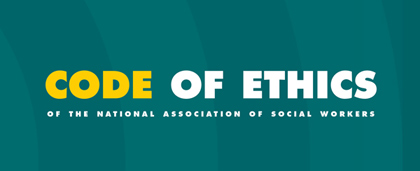 [Speaker Notes: 1:30-1:32

Current tech changes: approved 8/4/2017 by the Delegate Assembly of the National Association of Social Workers   https://www.socialworkers.org/LinkClick.aspx?fileticket=ms_ArtLqzeI%3d&portalid=0 
 effective 1/1/2018 FAQs https://www.socialworkers.org/LinkClick.aspx?fileticket=OSZdMybD-ik%3d&portalid=0 
A SPECIAL THANK YOU TO TASK FORCE CHAIR: » Allan Barsky, JD, MSW, PhD, National Ethics Committee (past chair) Task Force Members: » David Barry, PhD, National Ethics Committee (past chair) » Luis Machuca, MSW » Frederic Reamer, PhD » Kim Strom-Gottfried, PhD » Bo Walker, MSW, LCSW, National Ethics Committee » Dawn Hobdy, MSW, LICSW, director, NASW Office of Ethics and Professional Review NASW Staff Contributors: » Andrea Murray, MSW, LICSW, senior ethics associate » Anne B. Camper, JD, MBA, NASW general counsel » Carolyn Polowy, JD, former NASW general counsel
Questions contact: Office of Ethics and Professional Review at ethics@socialworkers.org]
factors in technological decision making
Licensing boards regulations on technology
Centers for Medicare and Medicaid Booklet on Telehealth Services
ASWBs Model Regulatory Standards for Technology and Social Work Practice
NASW, ASWB, CSWE, CSWA Standards for Technology in Social Work Practice
Extensive document 
Gives “interpretation”
Includes standards for:
Micro, messo, and macro work
Education 
Code of ethics
Illinois Joint Committee on Administrative Rules: Telehealth
[Speaker Notes: National Association of Social Workers (NASW), Association of Social Work Boards (ASWB), Council on Social Work Education (CSWE) and Clinical Social Worker Association (CSWA) partnered to develop Standards for Technology in Social Work Practice: www.socialworkers.org/LinkClick.aspx? fileticket=lcTcdsHUcng%3d&portalid=-focus today on working with clients not education-but explore if that’s your field!


https://www.illinois.gov/hfs/MedicalProviders/notices/Pages/prn180110b.aspx  

As of 1/2018 no longer required to be physically present in the same room at all times while patient is receiving telehealth services-but must be available all times at originating site

MO-none

HIPAA

Get state license boards willing to take temporary licenses 
Consultations 

HIPAA rule changes https://www.natlawreview.com/article/hipaa-privacy-rule-waiver-other-medical-information-questions-during-covid-19
Ethical exceptions for social workers in light of the COVID-19 Pandemic
https://www.socialworker.com/feature-articles/ethics-articles/ethical-exceptions-social-workers-in-light-of-covid-19-pandemic-physical-distancing/]
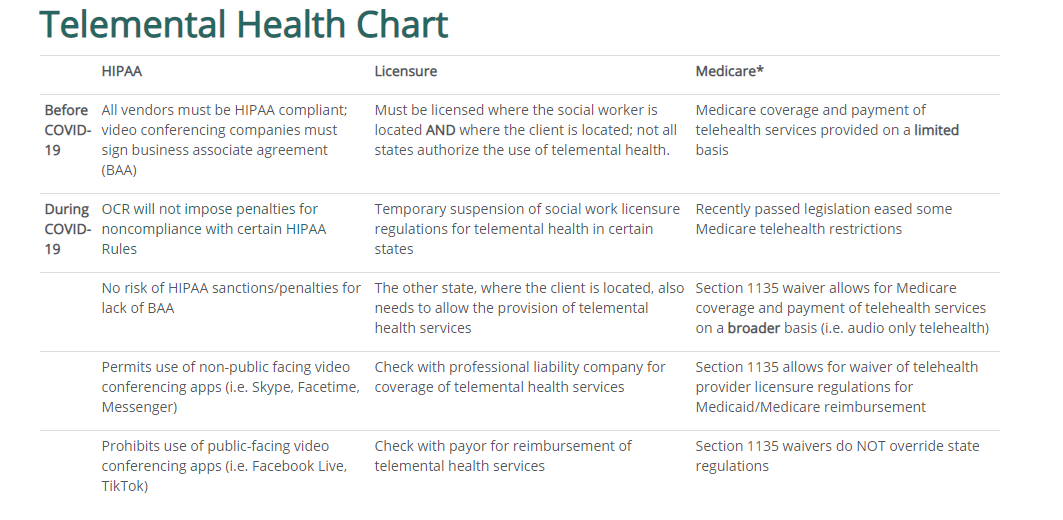 [Speaker Notes: Telemental Health (socialworkers.org)

U.S. Telehealth Laws Interactive Map (beazley.com)]
Telehealth Recommendations by NASw
Before providing telehealth services social workers should check
State licensing board where social worker is
State licensing board where client is
Malpractice insurance/professional liability carrier
Payor (private insurance/Medicaid/Medicare)
Telemental Health (socialworkers.org)
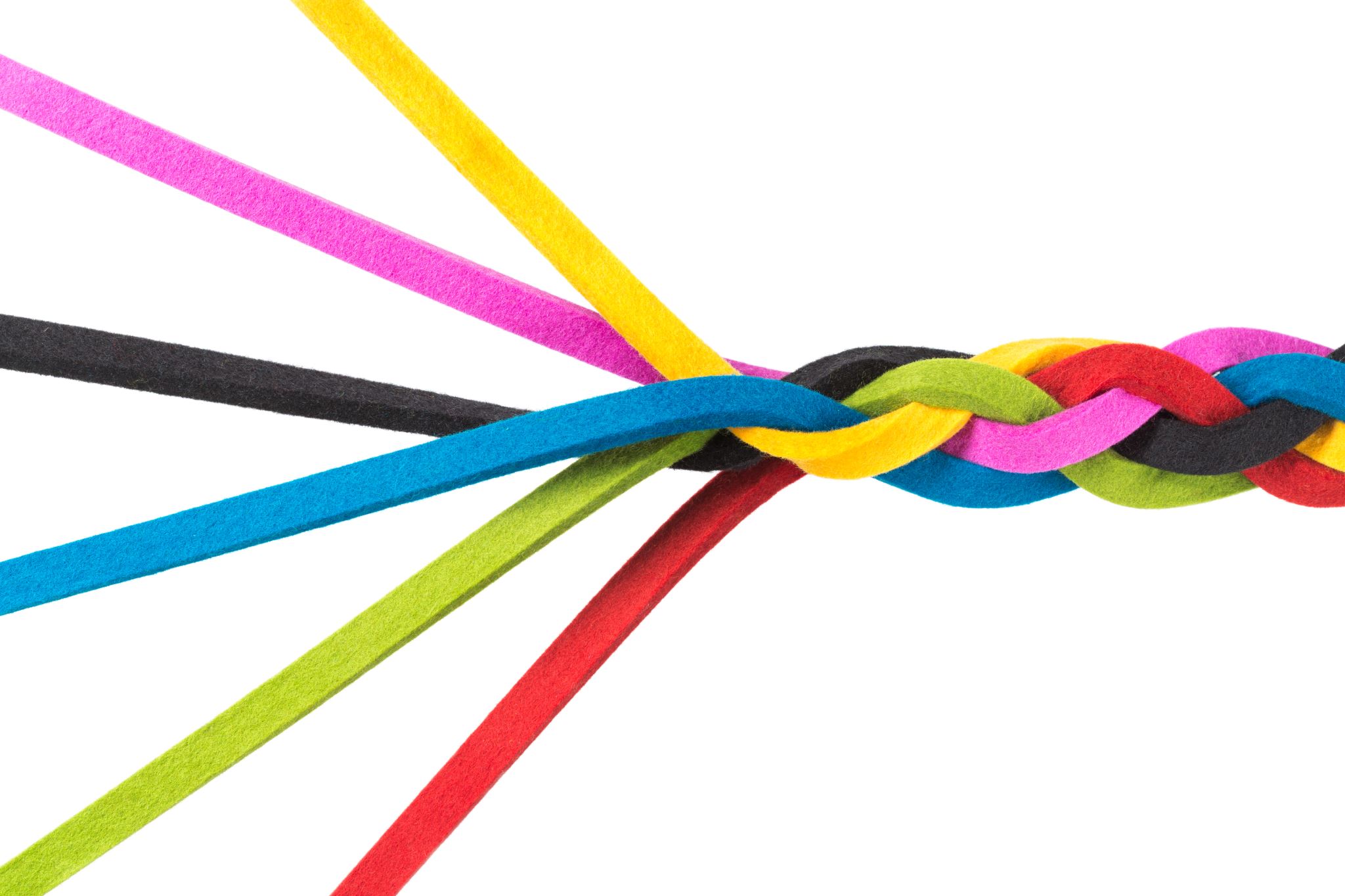 BREAK
Identify the problem-gather info; identify ethical issues
Review relevant codes of ethics, laws and regulations
Consult!
Consider possible and probable outcomes
Examine the consequences of actions
Decide on how to act
DOCUMENT
Missouri Division of Professional Regulation Covid-19 Guidance Statementshttps://pr.mo.gov/general-covid-19.asp
Waivers of rules and statutes requested for social workers (action pending)https://pr.mo.gov/common/Waiver-of-Rules-and-Statutes.pdf
ASWB https://www.aswb.org/covid-19/
NASW Q & A https://www.socialworkers.org/LinkClick.aspx?fileticket=K4qBhkebVpU%3d&portalid=0
HIPAA rule changes https://www.natlawreview.com/article/hipaa-privacy-rule-waiver-other-medical-information-questions-during-covid-19
Current Technology decision making Tools
https://pr.mo.gov/socialworkers.asp
Missouri License and telehealth

https://www.socialworkers.org/About/Ethics/Ethics-Education-and-Resources/Ethics-8/Coronavirus-8-Ethical-Considerations-for-Social-Workers 
NASW 8 Ethical Considerations
https://www.socialworkers.org/About/Legal/HIPAA-Help-For-Social-Workers/Telemental-Health 
Telemental Health: Legal Considerations for Social Workers

Public Health Emergency by DHHS 1/27/2020
Current Technology decision making Tools
Foundational principles
Service
Social Justice
Dignity and Worth of the Person
Importance of Human Relationships
Integrity
Competence
Key Ethical standards for Technology
Commitment to clients
1.01
Primary responsibility is to promote the well-being of clients.
[Speaker Notes: 1.01 Commitment to Clients
Social workers' primary responsibility is to promote the well-being of clients. In general, clients' interests are primary. However, social workers' responsibility to the larger society or specific legal obligations may on limited occasions supersede the loyalty owed clients, and clients should be so advised. (Examples include when a social worker is required by law to report that a client has abused a child or has threatened to harm self or others.)]
Informed consent
1.03
[Speaker Notes: Social workers should provide services to clients only in the context of a professional relationship based, when appropriate, on valid informed consent. Social workers should use clear and understandable language to inform clients of the purpose of the services, risks related to the services, limits to services because of the requirements of a third-party payer, relevant costs, reasonable alternatives, clients' right to refuse or withdraw consent, and the time frame covered by the consent. Social workers should provide clients with an opportunity to ask questions.
(b) In instances when clients are not literate or have difficulty understanding the primary language used in the practice setting, social workers should take steps to ensure clients' comprehension. This may include providing clients with a detailed verbal explanation or arranging for a qualified interpreter or translator whenever possible.
(c) In instances when clients lack the capacity to provide informed consent, social workers should protect clients' interests by seeking permission from an appropriate third party, informing clients consistent with the clients' level of understanding. In such instances social workers should seek to ensure that the third party acts in a manner consistent with clients' wishes and interests. Social workers should take reasonable steps to enhance such clients' ability to give informed consent.]
Technology Practice changes: Informed consent
Consent to use technology 1.03(f)
Requires ability to determine identity of the client giving consent
Phone call
Passcode, image, etc. 
Need to understand location for context
[Speaker Notes: Need to know
WHERE there is a NUMBER from the CODE OF ETHICS; no number-from standards

 WHERE the client is in terms of safety, context of clients environment AND to understand the laws and regulations of the community]
Informed consent, Cont.
Discuss policies about use of technology 1.03(e)
Social media policies (more later)
Policies about using electronic technology to gather information on clients 1.07(p)

Get consent before “googling” clients 1.03(i); 1.07(q)
Unless to prevent “serious, foreseeable, and imminent harm”

Get client consent and assess for ability when using technology for evaluation or research 5.02
Competence
1.04; 4.01
Technology changes: competence
SW required to use technology in a competent manner; understanding communication challenges and strategies to address challenges 1.04(d)
Knowledgeable about ethics, laws, and regulations for providing services using technology
Inform clients about benefits and risks of using technology so they can determine if they want to proceed (a piece of informed consent)
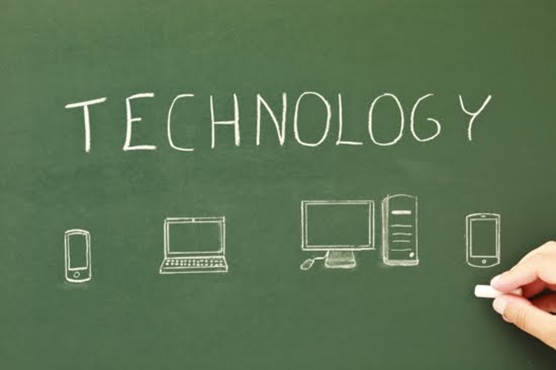 [Speaker Notes: at a priori arrangements should be made with local law enforcement and social services that are responsible for initiating involuntary commitments.

Child abuse reporting etc.]
Challenges: providing services across the miles
Must comply with the laws governing electronic social work within jurisdiction where social worker is located & where client is located 1.04(e)
Licensure policies in both locations
Current with laws governing provision of SW in both locations
Inform clients of legal obligations in both locations
Create strategy if services are interrupted 
Familiar with emergency services where client is located and share info with clients
[Speaker Notes: 2:40

Client/SW privilege, duty to report, addiction, duty to protect clients and 3rd parties, mental health]
Cultural Competence
1.05
Biopsychological assessment needs to include technology assessment 1.03(g) (informed consent)
Strengths, needs, risks, challenges: How does the client use technology?
Remember to consider unique needs of different populations
Assess benefits and risks
Client well being should be paramount
Access
Ability
Cultural beliefs/practices, social diversity 1.04(d)


If technology not appropriate, identify other methods of service 1.03(g)
Technology Practice changes: diversity & Assessment
[Speaker Notes: 2:15
Based on standards and code of ethics

If at high risk of suicide or self harm, technology may not be the best form of practice; if so, create a plan-

If creating a web site, how meet the needs of those with visual impairments; what about those who speak other languages?

Need to be aware of cultural, environmental, economic, ability, linguistic and other social diversity issues that may affect delivery or use of services involving the use of technology]
Conflicts of Interest
1.06
Technology  Challenges: Conflict of interest/boundaries
[Speaker Notes: a) Social workers should be alert to and avoid conflicts of interest that interfere with the exercise of professional discretion and impartial judgment. Social workers should inform clients when a real or potential conflict of interest arises and take reasonable steps to resolve the issue in a manner that makes the clients' interests primary and protects clients' interests to the greatest extent possible. In some cases, protecting clients' interests may require termination of the professional relationship with proper referral of the client.
(b) Social workers should not take unfair advantage of any professional relationship or exploit others to further their personal, religious, political, or business interests.
(c) Social workers should not engage in dual or multiple relationships with clients or former clients in which there is a risk of exploitation or potential harm to the client. In instances when dual or multiple relationships are unavoidable, social workers should take steps to protect clients and are responsible for setting clear, appropriate, and culturally sensitive boundaries. (Dual or multiple relationships occur when social workers relate to clients in more than one relationship, whether professional, social, or business. Dual or multiple relationships can occur simultaneously or consecutively.)
(d) When social workers provide services to two or more people who have a relationship with each other (for example, couples, family members), social workers should clarify with all parties which individuals will be considered clients and the nature of social workers' professional obligations to the various individuals who are receiving services. Social workers who anticipate a conflict of interest among the individuals receiving services or who anticipate having to perform in potentially conflicting roles (for example, when a social worker is asked to testify in a child custody dispute or divorce proceedings involving clients) should clarify their role with the parties involved and take appropriate action to minimize any conflict of interest.
(e) Social workers should avoid communication with clients using technology (such as social networking sites, online chat, e-mail, text messages, telephone, and video) for personal or non-work-related purposes.
(f) Social workers should be aware that posting personal information on professional Web sites or other media might cause boundary confusion, inappropriate dual relationships, or harm to clients.
(g) Social workers should be aware that personal affiliations may increase the likelihood that clients may discover the social worker’s presence on Web sites, social media, and other forms of technology. Social workers should be aware that involvement in electronic communication with groups based on race, ethnicity, language, sexual orientation, gender identity or expression, mental or physical ability, religion, immigration status, and other personal affiliations may affect their ability to work effectively with particular clients.]
Conflict of interest:Boundaries, cont.
Code Discourages:
Communicating with clients using technology for personal or non-work related purposes 1.06(e)

Posting personal information on professional websites or other media 1.06(f)

Accepting requests from or engaging in personal relationships with client on social networks or electronic media 1.06(g)
[Speaker Notes: 2:50]
Privacy and confidentiality
1.07
[Speaker Notes: Vendors that ‘claim’ HIPAA compliance:

 BAA: Skype for Business; Updox; VSee; Zoom for Healthcare; Doxy.me; TheraPlatform; and Google G Suite Hangouts Meet.

No enforcement of HIPAA during the emergency]
1.07(c) Privacy and confidentiality
“Protect confidentiality of all information…except for compelling professional reasons…does not apply when disclosure is necessary to prevent serious, foreseeable, and imminent harm to a client OR OTHERS.” (NASW Code of Ethics, p. 7-8).
[Speaker Notes: 1:40-1:42
(c) exception to confidentiality arises when “disclosure of confidential information is necessary to prevent serious, foreseeable, and imminent harm to a client or others” replacing, “other identifiable persons”; some states have passed laws for school safety or terrorism that requires mandatory reporting even when you do not know the specific “target” and the change covers those scenarios; revision permits, but doesn’t require, disclosure under certain circumstances; requirement continues to give the least amount of confidential information necessary to achieve the desired purpose for which the disclosure is made should be revealed. 

http://naswil.org/news/chapter-news/featured/risk-management-what-every-social-worker-needs-to-know-and-do/ article about Illinois laws


“Based on recent incidents like the Sandy Hook Elementary School shooting, there has been particular focus on the mental health providers’ duty to warn. This has also been a source of litigation. 
The Illinois Supreme Court has held that a therapist has a duty to warn under the following conditions: (a) the patient makes specific threat(s) of violence, (b) the threat(s) are directed at a specific and identified victim, and (c) there is a special relationship between the victim and the doctor or the victim and the patient. [1]

Litigation for disclosing information can also extend to other aspects of your practice. For example, in the case of Albers v. Breen [2], a school social worker was sued by the parents of a student after the social worker disclosed information to the principal that the social worker learned from the student about him being bullied. The parents sued on the basis that the social worker violated the Illinois Mental Health and Developmental Disabilities Confidentiality Act (IMHDDCA). The court held that Section 110/11(ii) of the act states that therapists (which includes social workers) may disclose otherwise confidential information if, in his or her sole discretion, the therapist determines that disclosure is necessary to protect the recipient from harm. The court further affirmed that good faith is presumed but may, in certain circumstances, be overcome through a showing of bad faith (or malice). ”]
Technology changes: confidentiality
Avoid posting identifying or confidential information about client on professional websites or social media, even with consent; help clients think through permission to post for media campaigns 1.07(r)

Refrain from soliciting electronic or online testimonials from clients who are vulnerable to “undue influence”
[Speaker Notes: 2:30

Agreement with couples, groups, families should include whether clients agree that information may be shared electronically by the social worker (email) or sharing confidential information among family or group members(agree not to discuss group information on social media). 

When providing counseling to families, coules, groups, seek agreement among the parties involved concerning each individuals right to confidentiality and obligation-whether confidential information may be exchanged in person or electronically, among clients or with others outside of formal counseling; inform that SW cannot guarantee participants will honor agreements]
Technology changes: Confidentiality, cont.
AMEND: When working with families, groups, couples seek agreement with parties should include whether confidential information may be exchanged in person or electronically among clients or others. 1.07(f)
Limit access internally to client’s electronic information; who needs access? Why?
Disposing used electronic equipment
Client Records
1.08
Use of encryption and strong firewalls 
Inform clients of unauthorized access to SW electronic communication or storage system 1.07(0)
Develop and disclose policies for informing clients of data breach in timely manner 1.07(n)
Electronic payment and insurance claims safely; same with fundraising
Explain whether and how use electronic devices to gather, manage, store client information 
Client access to electronic records provided in a manner considering confidentiality, privacy, client’s best interest
Technology Changes: records
Challenges
[Speaker Notes: -may have to pay for encryption, firewalls, internal storage, and tech consultant-more safe than free systems

Client records-if can gain access immediately-be thoughtful for clients experiences abuse or exploitation; ensure that the person doesn’t have access to records; if client is suicidal having immediate access to information may not be safe; -also immediate access without consultation may be harmful-for example, psychological evouation; develop policies to manage risks while ensuring adherence to clients legal right to access]
Social work well being (Impairment)
4.05
Impairment 4.05
“SW should not allow their own personal problems, psychological distress…or mental health difficulties to interfere with their professional judgment and performance or to jeopardize the best interests of people for whom they have a professional responsibility”
Keeping ourselves HEALTHY is an ethical responsibility
What does this mean for us?
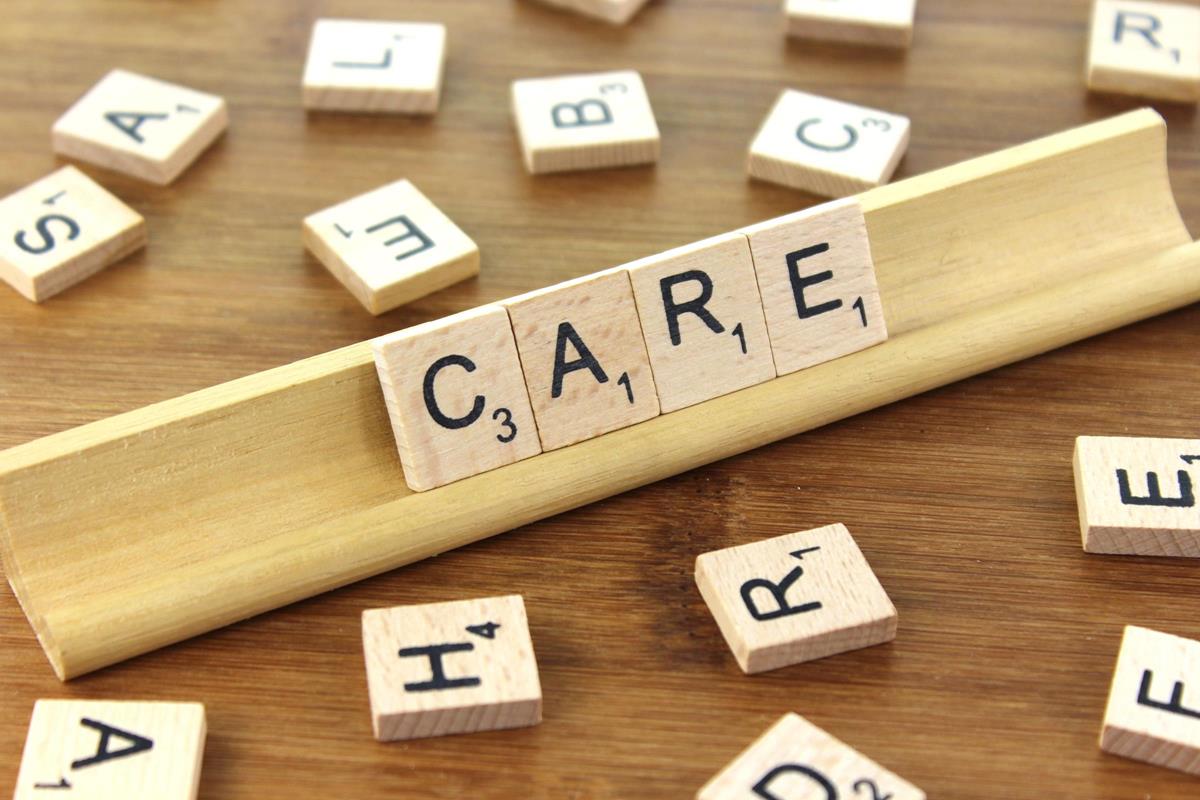 This Photo by Unknown Author is licensed under CC BY-SA
What have you been doing to take care of yourself? How does this relate to technology use?
Share via chat!
Public emergencies
6.03
Public Emergencies 6.03
Social workers should provide appropriate professional services in public emergencies to the greatest extent possible.
[Speaker Notes: What does this mean for you now? 
This might impact HOW we see the other standards]
Amendments
Amended many codes to add “technology” or “electronic” or modernize language regarding technology 
Informed Consent 1.03 (h)
Privacy and Confidentiality 1.07(f), 1.07(i), 1.07(m)	Client records 3.04
Sexual Relationship 1.09				Sexual Harassment 1.11
Derogatory Language 1.12			Interruption of Services 1.15
Sexual Relationships 2.06			Sexual Harassment 2.08		
Unethical conduct of an employee 2.10		Supervision and Consultation 2.10
Supervision and Consultation 3.01		Education and Training 3.02
Your organization is holding an online fundraiser and your client has been asked to share their story of recovery from heroin addiction. When the event was going to be live, your client excited to tell her story to the room, but now the media director at your organization records a zoom video of your client. Your client calls you to tell you about the change in plans and now she is feeling a little nervous about her story “living” in cyberspace, but she really doesn’t want to let your organization down.
What are relevant ethical concerns for this situation?
Informed Consent 1.03(e)
Privacy and Confidentiality 1.07(r)
Competence 1.04
Cultural Competence 1.05(d) 
Others?
What are concerns? What Do you Do?
You are working with a 20-year-old college student on issues with a recent break up. She went home to Arkansas when the campus shut down and has decided to stay there. You have continued to meet via Facebook Messenger. Last week, her mom walked into her room during your appointment and said to her daughter, “Who the hell are you talking to.” Your client looks at you and says, “You tell her.”
What are relevant ethical concerns for this situation?
Competence 1.04(d)(e)
Informed Consent 1.03(e)(f)(g)
Cultural Competence 1.05(d)
Privacy and confidentiality 1.07
Others?
What are concerns? What Do you Do?
You have been seeing your client for over a year for depression. In the past, your client was part of the Incel community and an active participant on incel forums but has said that he no longer wants to be a part of “that hate”. However, after the shooting in Atlanta, your client told you that he can understand where the shooter was coming from. He tells you that he recently posted some of his thoughts on a Reddit forum and he explicitly tells you he doesn’t want you to read the posts. Two weeks ago, he told you that he bought a gun because he feels unsafe in his home at night after recent robberies.  You want to search for his Reddit posts, but you are worried about confidentiality and ethical obligations to the client.
What are relevant ethical concerns for this situation?
Privacy and Confidentiality 1.07(c) 
Informed Consent
Cultural Competence 
Others?
What are concerns? What Do you Do?
You are conducting family therapy via Zoom with two adult partners and their twin 16-year-old daughters. The family is working on improving communication. At your session today one of the daughters was extremely upset because her parent posted on Facebook, “Our family is doing so much better now that we’re in therapy! #winning”.
What are relevant ethical concerns for this situation?
Informed consent
Privacy and Confidentiality 1.07(f) 
Competence 1.04(d) 
Cultural Competence 1.05(d) 
Others?
What are concerns? What Do you Do?
In your private life, you are a part of a Catholic advocacy group. You recently became president of the group and you are proud of the work you are doing on the sanctuary church movement for undocumented immigrants. You decide to add a recent article about your new role on your LinkedIn page. The next week, a client comes in and says, “I didn’t know you were Catholic. I am too! What parish do you belong to?”
What are relevant ethical concerns for this situation?
Conflict of Interest 1.06(f) 
Cultural Competence 1.05(d)
Others?
Social media policies
Explanation of WHY the policy exists 
You are committed to protecting their privacy and
Building strong relationships
How you handle friending and following
How you can be contacted
Use of business review sites
You don’t expect them to review practice
Won’t engage with them on business review sites or respond to comments
Social media policies should include (at a minimum):
[Speaker Notes: If you have a Twitter account where you interact with other therapists and share articles, for example, explain to your clients that you do not expect that they will follow you. If they do follow you, explain that you will not reply to their comments on Twitter or follow them back.
If you are on Facebook, tell your clients you will not reply to friend requests, nor will you make friend requests.
Also, make it clear that you will never share information about your clients or their sessions with anyone on any social media platform.]
Why do you need a social media policy?
HIPAA
Client’s may not understand our ethical and legal boundaries
Creates clear expectations and informed consent; transparency and consistency
Social media Policies
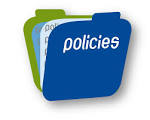 Dr. Keely Kolmes social media policy info
Simple example
Teaching Example
Social-Media-Policy-Sample for non-profits
Social media policies Beyond clients…
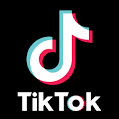 Informs clients, practitioners, volunteers about:
Release of info
Conflict of interest
Client privacy and confidentiality
Online ethics
Expectations of personal and professional use of social media while at work
Other social media and technology issues within the organization
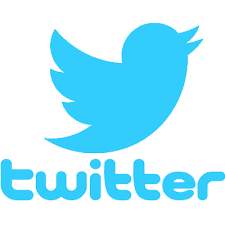 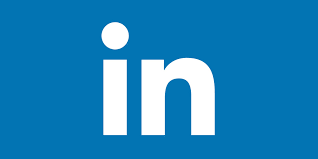 Technology and organizational environment
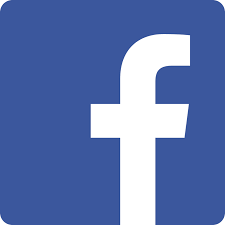 What is the culture of organization regarding technology?
How do you know?
How is this communicated?
Check personal cell phones at work? Texts? Personal calls? 
Access Facebook/Snapchat/Instagram/Tik Tok during lunch house? 
Respond to work emails after hours?
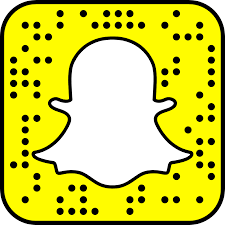 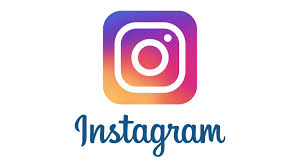 [Speaker Notes: Culture of organization regarding attitude toward social media use
Check cell phones at work? Text? Personal calls? Access Facebook during lunch house? Respond to work emails after hours?
Self check:
Online identity; security precautions for personal information and identity
Search yourself on google to see what you find
Privacy settings on social media sites
Consider disguising with pseudonyms
Develop professional website
Practice changes:
Discuss online privacy issues openly with clients and suggest appropriate means of communication for boundaries]
Online presence
What is your online footprint?
Google yourself
What are your privacy setting for social medial sites?
Would it help to direct traffic to professional website?
How do you communicate online privacy issues with clients?
Do you discuss appropriate means of communication? Social Media boundaries?
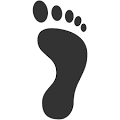 Technology goals/changes
[Speaker Notes: 3:45-3:55]
Check out
One thing you are taking away
OR
One question you still have about technology and social work
OR
One thing you want this group to know
[Speaker Notes: Share with table]
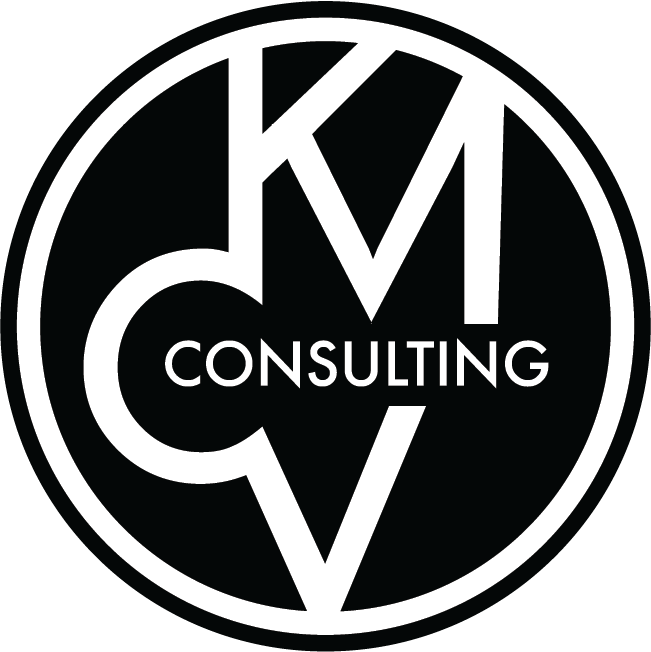 Thank you!kvondelinde@gmail.comkmcvconsulting.org
Contact me!
Katie Ciorba VonDeLinde, KMCV Consulting, LLC
kvondelinde@gmail.com
314-775-9517
Resources:
Barsky, Allen. (2020). Ethical Exceptions for Social Workers in Light of the COVID-19 Pandemic and Physical Distancing. https://www.socialworker.com/feature-articles/ethics-articles/ethical-exceptions-social-workers-in-light-of-covid-19-pandemic-physical-distancing/
Barsky, Allan. (2017). Ethics Alive! The 2017 NASW Code of Ethics: What’s New? www.socialworker.com/feature-articles/the-2017-nasw-code-of-ethics-whats-new/
Granich, S. Duty to Warn, Duty to Protect. The New Social Worker. https://www.socialworker.com/feature-articles/ethics-articles/Duty_to_Warn%2C_Duty_to_Protect/
Hartman, Jesse. (2018). How to Write a Social Media Policy for Your Therapy Practice. https://web.wellness-institute.org/blog/how-to-write-a-social-media-policy-for-your-therapy-practice
Reamer, Frederick. Developing a Social Media Ethics Policy. (2011). http://www.socialworktoday.com/news/eoe_070111.shtml
Kolmes, Keely, Psy. D. (2010). Social Media Policy. http://www.drkkolmes.com/docs/socmed.pdf
Resources, Cont.
Teaching & Learning in Social Work: Exploring Ways to Enhance Life Long Learning for Professional Practice. Feb, 2016). http://www.laureliversonhitchcock.org/2016/02/12/my-guidelines-for-using-digital-social-tech-in-the-classroom-and-beyond/ 
Teaching & Learning in Social Work: Exploring Ways to Enhance Life Long Learning for Professional Practice. Modeling Practice: Social Media Guidelines in Social Work Education. Feb, 2017). http://www.laureliversonhitchcock.org/2017/02/20/modeling-practice-social-media-guidelines-in-social-work-field-education/ 
The Social Work Podcast. January3, 2018. 2018 Code of Ethics (Part 1 & 2): Interview with Allan Barsky, Jd, MSW, PhD. http://socialworkpodcast.blogspot.com/2018/01/Ethics2018-1.html 
Santhiveern, J. (2009). Compliance of Social Work E-therapy Website to the NASW Code of Ethics. Social work in Health Care, 48, 1013.
Weinberg, 2010. https://www.tandfonline.com/doi/full/10.1080/10428231003781774